Zωολογία ΙΙ
Ενότητα 2η. Αμφίβια

Ρόζα – Μαρία Τζαννετάτου Πολυμένη,    Επίκουρη Καθηγήτρια
Σχολή Θετικών Επιστημών
Τμήμα Βιολογίας
Μετακίνηση προς την ξηρά
Συνταρακτικό γεγονός. 
Μετατροπές σε κάθε οργανισμικό σύστημα. 
Όμως πολλές λειτουργικές και δομικές ομοιότητες μεταξύ χερσαίων και υδρόβιων Σπονδυλοζώων.
Ομοια πορεία από το νερό στην ξηρά κατά τη φυλογένεση και την οντογένεση.
Ενότητα 2η. Αμφίβια
2
Βασικές διαφορές μεταξύ νερού και χέρσου 1/2
1. Περιεκτικότητα σε οξυγόνο. 20 φορές αφθονότερο στον αέρα και καλύτερα διαχεόμενο.
2. Πυκνότητα. 1000 φορές μικρότερη πυκνότητα άνωσης στον αέρα σε σύγκριση με το νερό και 50 φορές μικρότερο ιξώδες.
Ενότητα 2η. Αμφίβια
3
Βασικές διαφορές μεταξύ νερού και χέρσου 2/2
3. Ρύθμιση θερμοκρασίας. Μεγαλύτερες θερμοκρασιακές διακυμάνσεις στον αέρα σε σύγκριση με το νερό. Απαιτούνται ειδικές συμπεριφορικές και φυσιολογικές στρατηγικές.
4. Ποικιλία ενδιαιτημάτων. Πληθώρα ασφαλών καταφυγίων για αυγά και νεαρά άτομα.
Ενότητα 2η. Αμφίβια
4
Μονοφυλετική ομάδα Τετράποδα:1. Αμφίβια 2. Αμνιωτά  1/3
Δεβόνιο 400 εκατ. χρόνια πριν, ήπιες θερμοκρασίες και εναλλαγή υγρών – ξηρών περιόδων. Περιβάλλον γλυκών νερών ασταθές.
Εμφάνιση δύο σημαντικών για την εξέλιξη χαρακτηριστικών: πνεύμονες και άκρα.
Ενότητα 2η. Αμφίβια
5
Μονοφυλετική ομάδα Τετράποδα:1. Αμφίβια 2. Αμνιωτά  2/3
Εξάτμιση νερόλακκων, έλλειψη οξυγόνου, επιβίωση ψαριών με δυνατότητα χρησιμοποίησης του ατμοσφαιρικού οξυγόνου.
 Υπαρξη πρωτόγονων πνευμόνων ως απόφυση του φάρυγγα σε όλα τα ψάρια του Δεβονίου. (Σαρκοπτερύγιοι, Δίπνοοι).
 Βελτίωση της αγγείωσης της κοιλότητας και αύξηση παροχής αρτηριακού αίματος από το 6ο αορτικό τόξο.
 Οξυγονομένο αίμα στην καρδιά μέσω της πνευμονικής φλέβας: πλήρης πνευμονική κυκλοφορία, διπλή κυκλοφορία σωματική και πνευμονική.
Ενότητα 2η. Αμφίβια
6
Μονοφυλετική ομάδα Τετράποδα:1. Αμφίβια 2. Αμνιωτά  3/3
Αρχή Δεβονίου εμφάνιση άκρων.
Ομολογία των πτερυγίων των Σαρκοπτερύγιων και των πρώιμων Αμφιβίων.
Τελικώς, πενταδακτυλικό πρότυπο.
Ενότητα 2η. Αμφίβια
7
Θεωρίες για την μετάβαση στην ξηρά 1/2
1. Romer: Κατά την ξηρασία μετακίνηση των υδρόβιων Σπονδυλοζώων  για εύρεση νερού.
Χρήση των πτερυγίων των Σαρκοπτερύγιων ιχθύων ως προωθητικά κουπιά. Αρα η βαθμιαία ανάπτυξη των άκρων τρόπος για την επιβίωση στο νερό.
2. ’Αλλη άποψη: Εξέλιξη των άκρων των Τετραπόδων μέσα στο νερό και στη συνέχεια, άγνωστο γιατί, η έξοδος στην ξηρά.
Ενότητα 2η. Αμφίβια
8
Θεωρίες για την μετάβαση στην ξηρά 2/2
Προέλευση των πρώιμων Τετραπόδων (Acanthostega, Ichthyostega)  από τους Σαρκοπτερύγιους.
Κοινά χαρακτηριστικά: πλήρης ουρά με πτερυγιακές ακτίνες και βραγχιακά επικαλύμματα. 
Προσαρμογές για τη ζωή στη χέρσο:
Αρθρωτά άκρα, ισχυροποιημένη σπονδυλική στήλη, μυϊκό (ανύψωση κεφαλής, σώματος), ωμική και πυελική ζώνη, θωρακικός κλωβός, σύνθετη δομή αυτιού, βραχύτερο κρανίο, επιμηκυμένο ρύγχος.
Ενότητα 2η. Αμφίβια
9
Εξέλιξη του τετραποδικού άκρου 1/3
1
Ενότητα 2η. Αμφίβια
10
Εξέλιξη του τετραποδικού άκρου 2/3
2
Ενότητα 2η. Αμφίβια
11
Εξέλιξη του τετραποδικού άκρου 3/3
Tiktaalik
3
Ενότητα 2η. Αμφίβια
12
Ichthyostega
Ο καλύτερα μελετημένος πρόγονος των τετραπόδων.
Οστά για πρώτη φορά στη Γροιλανδία 1897 από Σουηδούς.
Grunnar Save-Soderberg πρώτος μελετητής.
Μαθητής του ο Eric Javrik έδωσε την λεπτομερέστερη περιγραφή παλαιοζωικού τετραπόδου.
Δημοσιεύθηκε το 1996.
Ενότητα 2η. Αμφίβια
13
Διαφοροποίηση Τετραπόδων κατά το Λιθανθρακοφόρο
Αντικρουόμενες οι εξελικτικές σχέσεις των πρώτων ομάδων Τετραπόδων.
Οι Τεμνοσπόνδυλοι περιλαμβάνουν και τα Λισσαμφίβια (4 δάχτυλα στα εμπρός πόδια).
Πρόγονοι των τριών ομάδων σύγχρονων ‘ Αμφιβίων Ανούρων, Ουρόδηλων και ΄Αποδων. 
Λεποσπόνδυλοι και Ανθρακοσαύρια πλησιέστερα στα Αμνιωτά.
Ενότητα 2η. Αμφίβια
14
Κλαδόγραμμα των Τετραπόδων με έμφαση στην καταγωγή των Αμφιβίων
4
Ενότητα 2η. Αμφίβια
15
Πρώιμη εξέλιξη των Τετραπόδων και καταγωγή των Αμφιβίων
5
Ενότητα 2η. Αμφίβια
16
Βιολογικές Καινοτομίες
Ισχυρός Σκελετός. Τυπικό άκρο – χειρίδιο.
Πνεύμονες – ένα ζεύγος εσωτερικών ρωθώνων.
Διπλή κυκλοφορία. Τρίχωρη καρδιά. Πνευμονικές αρτηρίες και φλέβες.
Τυμπανική μεμβράνη. 
Βλέφαρα και δακρυϊκοi αδένες.
Οσφρητικό επιθήλιο.
Ενότητα 2η. Αμφίβια
17
Χαρακτηριστικά των σύγχρονων Αμφιβίων 1/2
Ισχυρός σκελετός οστέινος. Ποικίλος αριθμός σπονδύλων.
Διαφοροποίηση του σχήματος του σώματος ανάλογα με τις τάξεις.
Τέσσερα άκρα συνήθως. Τέσσερα δάκτυλα εμπρός και πέντε πίσω.
Δέρμα λείο, υγρό , αδενώδες.
Στόμα μεγάλο, μικρά δόντια, χαρακτηριστική γλώσσα. Οι δύο ρώθωνες ανοίγουν στο εμπρός μέρος της στοματικής κοιλότητας.
Ενότητα 2η. Αμφίβια
18
Χαρακτηριστικά των σύγχρονων Αμφιβίων 2/2
Αναπνοή με πνεύμονες, με το δέρμα και με τα βράγχια.
Τρίχωρη καρδιά. Διπλή κυκλοφορία.
Εξώθερμα.
Νεφροί μεσονεφρικού τύπου. Κύριο αζωτούχο απέκκριμα, η ουρία.
Δέκα ζεύγη κρανιακών νεύρων.
Γονοχωριστικά. Εξωτερική γονιμοποίηση στα Άνουρα, εσωτερική στα Ουρόδηλα. Ωοτοκία, ζωοτοκία και ωοζωτοκία. Μεταμόρφωση.
Ενότητα 2η. Αμφίβια
19
Γλώσσες Αμφιβίων
6
7
Ενότητα 2η. Αμφίβια
20
Θέση φωνητικών σάκων
Hyla harborea
8
Bufo calamita
Rana esculenta
10
9
Ενότητα 2η. Αμφίβια
21
Αρτίγονα Αμφίβια
Περισσότερα από 6.000 είδη
Γενικές προσαρμογές για τη διαβίωση στη χέρσο συνήθως για μέρος μόνο της ζωής τους: υδρόβια αυγά, υδρόβιες προνύμφες, μεταμόρφωση με απώλεια βραγχίων και ενεργοποίηση των πνευμόνων.
ΟΙ ΠΝΕΥΜΟΝΕΣ ΠΡΟΫΠΑΡΧΟΥΝ ΣΕ ΛΑΝΘΑΝΟΥΣΑ ΜΟΡΦΗ ΑΠΌ ΤΗΝ ΠΡΩΤΗ ΣΤΙΓΜΗ
Πολλές διαφοροποιήσεις στον οντογενετικό κύκλο.
Σχεδόν όλα τα είδη εξαρτώνται με κάποιο τρόπο από το νερό.
Ενότητα 2η. Αμφίβια
22
Καικίλια ή Γυμνοφίονα ή Άποδα 1/2
11
12
Ενότητα 2η. Αμφίβια
23
Καικίλια ή Γυμνοφίονα ή Άποδα 2/2
173 είδη περίπου.
Τροπικά δάση Ν. Αμερικής, Αφρικής και Ν.Α. Ασίας.
Μακρύ λεπτό σώμα. Κάποια με μικρές φολίδες στο δέρμα. Απουσία άκρων, πολλοί σπόνδυλοι, μακριές πλευρές, έδρα, μικρά μάτια. Τα ενήλικα συνήθως τυφλά. Αισθητήριες κεραίες στο ρύγχος. Κρυπτικά. Εσωτερική γονιμοποίηση. Το αρσενικό με προεξέχον συζευκτικό όργανο. Ωοτόκα συνήθως, λίγα ζωοτόκα.
Ενότητα 2η. Αμφίβια
24
Τάξη Ουρόδηλασαλαμάνδρες 1/2
553 είδη περίπου
Βόρειες περιοχές της εύκρατης ζώνης.
Σε όλη την ηπειρωτική Ελλάδα, στην Πελοπόννησο και στην Αττική.
Συνήθως μήκος έως 15 cm. 
Σαρκοφάγα
Ενότητα 2η. Αμφίβια
25
Τάξη Ουρόδηλασαλαμάνδρες 2/2
13
14
Ενότητα 2η. Αμφίβια
26
Αναπαραγωγική συμπεριφορά 1/3
Οι περισσότερες σαλαμάνδρες μεταμορφώνονται. Υδρόβιες προνύμφες, χερσαία ενήλικα.
Κάποια είδη υδρόβια σε όλη τη ζωή τους
Κάποια άλλα χερσόβια. 
Ωοτόκες, ωοζωοτόκες, ζωοτόκες.
Ενότητα 2η. Αμφίβια
27
Αναπαραγωγική συμπεριφορά 2/3
15
Ενότητα 2η. Αμφίβια
28
Αναπαραγωγική συμπεριφορά 3/3
17
Ενότητα 2η. Αμφίβια
29
Ο κύκλος ζωής ενός τρίτωνα
16
Ενότητα 2η. Αμφίβια
30
Αναπνοή
Ποικιλία αναπνευστικών μηχανισμών.
Πνεύμονες παρόντες από τη στιγμή της γέννησης.
Πνεύμονες-Χερσόβιες σαλαμάνδρες
Βράγχια-Υδρόβιες
Ενότητα 2η. Αμφίβια
31
Αμφίουροι Οικ. Amphiumidae
Αποκλειστικά υδρόβιος κύκλος ζωής με πολύ περιορισμένη μεταμόρφωση.
Πριν την ενηλικίωση απώλεια βραγχίων και αναπνοή με πνεύμονες (αναδύονται κατά διαστήματα στην επιφάνεια).
Ενότητα 2η. Αμφίβια
32
Αμφίουροι Οικ. Plethodontidae
Αποκλειστικά χερσόβια με πλήρη απώλεια των πνευμόνων. Εξαιρετικά αποτελεσματική δερματική αναπνοή – λεπτή επιδερμίδα, πολλά τριχοειδή, στοματο-φαρυγγική αναπνοή.
Ωρισμένα είδη έχουν προνύμφες με βράγχια, άλλα είναι νεοτενικά .
Ενότητα 2η. Αμφίβια
33
Παιδομόρφωση
Σταθερή φυλογενετική τάση: διατήρηση στην ενήλικη φάση χαρακτήρων που στους προγόνους υπήρχαν μόνο στο προνυμφικό στάδιο.
Η σαφέστερη και πλέον κοινή μορφή παιδομόρφωσης όταν άτομα ωριμάζουν γεννητικά διατηρώντας προνυμφικά χαρακτηριστικά.
Ενότητα 2η. Αμφίβια
34
Παιδομόρφωση στις σαλαμάνδρες
18
Ενότητα 2η. Αμφίβια
35
Σαλαμάνδρα γένους Bolitoglossa : δομή ποδιού
19
Ενότητα 2η. Αμφίβια
36
΄Ανουρα βάτραχοι και φρύνοιSalientia Πηδητικά 1/2
5.300 είδη περίπου.
Ιουρασικό 200 εκατ. χρόνια πριν.
Ποικιλία ενδιαιτημάτων.
Αποκλεισμός από πολικά και υποαρκτικά ενδιαιτήματα.
Ενότητα 2η. Αμφίβια
37
΄Ανουρα βάτραχοι και φρύνοιSalientia Πηδητικά 2/2
Οικ. Ranidae.
Οικ. Bufonidae.
Conraua goliath 30cm.
Eleutherodactylus iberia (Κούβα) και Psyllophryne didactyla (Βραζιλία) 1 cm.
Rana catesbeiana 20 cm.
Xenopus laevis αφρικανικός ονυχοφόρος βάτραχος.
Ενότητα 2η. Αμφίβια
38
Διαφορές από Ουρόδηλα
Αυγά.
Γυρίνοι φυτοφάγοι με συγκεκριμένη μορφολογία.
Πλήρης διαφοροποίηση μορφολογική και λειτουργική από ενήλικα .
Απουσία νεοτενίας .
Ενότητα 2η. Αμφίβια
39
Rana catesbeiana
20
Ενότητα 2η. Αμφίβια
40
Conraua goliath
21
Ενότητα 2η. Αμφίβια
41
Xenopus laevis
22
Ενότητα 2η. Αμφίβια
42
Ενδιαιτήματα Κατανομή
Εύκρατες και τροπικές περιοχές πλην Ν. Ζηλανδίας και ωκεάνιων νησιών.
Συχνά περιορίζονται σε συγκεκριμένες περιοχές.
Μοναχικοί πλην περιόδου αναπαραγωγής.
Χειμερία νάρκη.
Ενότητα 2η. Αμφίβια
43
Μείωση πληθυσμών
Αγνωστοι και γνωστοί λόγοι.
Υπεριώδης ακτινοβολία.
Batrachochytrium .
Εποχικές ξηρασίες.
Μόνιμες αποξηράνσεις.
Τυχαία γεγονότα.
Ενότητα 2η. Αμφίβια
44
Εχθροί, Λεία  Αμυντικοί μηχανισμοί
Πολυάριθμοι, εν δυνάμει, εχθροί.
Ποικιλία λείας (μικροπανίδα εδάφους). 

Δερμικές εκκρίσεις.
Χρωματισμοί.
Αμυντικές στάσεις.
Ενότητα 2η. Αμφίβια
45
Σωματικό περίβλημα
Δέρμα λεπτό, υγρό, χαλαρά συνδεδεμένο με το σώμα.
Επιδερμίδα Εξωτερικό τμήμα περιέχει στρώματα  κερατίνης: έκδυση. 
Εσωτερικό στρώμα παράγει δύο τύπους αδένων. 
Αναπτύσσονται μέσα στη δερμίδα.
Ενότητα 2η. Αμφίβια
46
Εγκάρσια τομή δέρματος βατράχου
23
Ενότητα 2η. Αμφίβια
47
Χρωματισμός
Χρώμα από τα χρωματοφόρα, διακλαδισμένα κύτταρα στη δερμίδα.
Ξανθοφόρα.
Ιριδοφόρα (ανακλαστικές επιφάνειες: έντονα χρώματα τροπικών βατράχων).
Μελανοφόρα.
Παραλλαγή .
Ενότητα 2η. Αμφίβια
48
Χρωματοφόρα κύτταρα
24
Ενότητα 2η. Αμφίβια
49
Ερειστικό σύστημα 1/3
Εξειδίκευση μυοσκελετικού για άλματα και κολύμβηση.
Απώλεια ευλυγισίας σπονδυλικής στήλης.
Άκαμπτο πλαίσιο.
Απώλεια σπονδύλων (9 σπόνδυλοι στον κορμό).
Σύντηξη ουραίων:ουρόστυλο.
Ενότητα 2η. Αμφίβια
50
Ερειστικό σύστημα 2/3
Μείωση βάρους κρανίου.
Πλάτυνση πλευρικά.
Μείωση αριθμού οστών.
Μείωση βαθμού οστεοποίησης.
Επιμήκυνση πρόσθιου μέρους κρανίου.
Μείωση οπίσθιου.
Ενότητα 2η. Αμφίβια
51
Ερειστικό σύστημα 3/3
Τρεις κύριες αρθρώσεις στα άκρα.
Τετραδακτυλικό χειρίδιο.
Πενταδακτυλικό πόδι.
Ομολογία μυών των άκρων με Κροσσοπτερύγιους. Ασαφής η απόλυτη αντιστοίχηση.
Πρόσθιο κοιλιακό μυϊκό σύστημα .
Οπίσθιο ραχιαίο.
Ενότητα 2η. Αμφίβια
52
Μυϊκό σύστημα κορμού
Ραχιαίοι επαξονικοί μύες στηρίζουν το κεφάλι και περιβάλλουν τη σπονδυλική στήλη.
Κοιλιακοί υπαξονικοί υποστηρίζουν τα σπλάγχνα και φέρουν όλο το σωματικό βάρος (απουσία άνωσης).
Ενότητα 2η. Αμφίβια
53
Σκελετός του ταυροβάτραχου Rana catesbeiana
25
Ενότητα 2η. Αμφίβια
54
ΑναπνοήΦωνητική λειτουργία 1/2
Αναπνοή δερμική, στοματοφαρυγγική, πνευμονική.
Τροφοδότηση πνευμόνων με οξυγόνο από πνευμονικές αρτηρίες (6ο αορτικό τόξο).
Πνεύμονες ελαστικοί ωοειδείς υποδιαιρούμενοι σε κυψελίδες.
Μεγάλες κυψελίδες μικρή σχετική επιάνεια διαθέσιμη για ανταλλαγή αερίων.
Rana pipiens: 20cm² ανά κυβ. εκ. περιεχόμενου αέρα.
Ανθρωπος: 300cm² .
Ενότητα 2η. Αμφίβια
55
ΑναπνοήΦωνητική λειτουργία 2/2
Σύστημα θετικής πίεσης.
Φωνητικές χορδές στον λάρυγγα, καλύτερα ανεπτυγμένες στα αρσενικά άτομα.
Παραγωγή ήχου με μετακίνηση του αέρα ώστε να πάλλονται οι χορδές μεταξύ πνευμόνων και φωνητικών σάκκων.
Οι κοασμοί χαρακτηριστικοί των ειδών.
Ενότητα 2η. Αμφίβια
56
Η αναπνοή σε έναν βάτραχο
26
Ενότητα 2η. Αμφίβια
57
Επιπλέον λύσεις για την Αναπνοή
28
27
Ενότητα 2η. Αμφίβια
58
Επιπλέον λύσεις για την Αναπνοή
29
Ενότητα 2η. Αμφίβια
59
Κυκλοφορικό σύστημα 1/2
Τρίχωρη καρδιά.
Πνευμονική κυκλοφορία ή μικρή.
Πνευμονικές αρτηρίες (από μετατροπή του 6ου αορτικού τόξου) τροφοδοτούν με αποξυγονομένο αίμα τους πνεύμονες, ανταλλαγή αερίων, οξυγονομένο αίμα στον αριστερό κόλπο μέσω πνευμονικών φλεβών.
Ενότητα 2η. Αμφίβια
60
Κυκλοφορικό σύστημα 2/2
Σωματική κυκλοφορία ή μεγάλη ή συστημική.
Αριστερός κόλπος στέλνει το οξυγονομένο αίμα στους ιστούς του σώματος
Από τους ιστούς το αίμα οδηγείται στον φλεβώδη κόλπο και από εκεί στον δεξιό κόλπο
Σύσπαση των δύο κόλπων  ασύγχρονα στέλνει το  αίμα στην κοιλία
Η σπειροειδής βαλβίδα αποτρέπει την ανάμειξη του καθαρού με το ακάθαρτο αίμα, διαχωρίζοντας την σωματική από την πνευμονική ροή στον αρτηριακό κώνο.
Ενότητα 2η. Αμφίβια
61
Δομή καρδιάς στο βάτραχο
30
Ενότητα 2η. Αμφίβια
62
Νευρικό σύστημαΑισθητήρια
Τελεγκέφαλος ή προσεγκέφαλος –όσφρηση.
Μεσεγκέφαλος – όραση.
Οπισθεγκέφαλος ή ρομβεγκέφαλος –ακοή, ισορροπία- διαιρείται σε παρεγκεφαλίδα και προμήκη μυελό.
Σημαντικές εξελικτικές αλλαγές λόγω αλλαγής τρόπου διαβίωσης.
Ενότητα 2η. Αμφίβια
63
Νευρικό σύστημα
31
Ενότητα 2η. Αμφίβια
64
Αισθητήρια 1/3
Ανεπτυγμένη όσφρηση.
Ανεπτυγμένη όραση.
Μη ανεπτυγμένη παρεγκεφαλίδα (έλεγχος μυϊκόυ τόνου –συντονισμού- και ισορροπίας).
Ενότητα 2η. Αμφίβια
65
Αισθητήρια 2/3
Πλευρική γραμμή παρούσα μόνο στις προνύμφες.
Αντικατάσταση από το αυτί.
Τυμπανική μεμβράνη, μέσο αυτί με τον στυλίσκο ή άξονα -αναβολέας- για μεταφορά των δονήσεων στο έσω αυτί.
Ελλειπτικό κυστίδιο τρεις ημικυκλικοί σωλήνες, σφαιρικό κυστίδιο με εγκόλπωμα, την λάγηνο. Καλυπτήρια μεμβράνη παρόμοια με τον κοχλία των Θηλαστικών.
Ευαισθησία μέχρι 4000Ηz.
Ενότητα 2η. Αμφίβια
66
Αισθητήρια 3/3
32
Ενότητα 2η. Αμφίβια
67
Όραση 1/2
Ανάπτυξη βλεφάρων και δακρυϊκών αδένων.
Κερατοειδής βασική διαθλαστική επιφάνεια, εστίαση στον αμφιβληστροειδή.
Ρύθμιση εστίασης σε κοντινά και μακρινά αντικείμενα με μετακίνηση των φακών (όπως τα ψάρια).
Σε ηρεμία βλέπουν μακρινά αντικείμενα. Μετακίνηση φακών προς τα εμπρός για εστίαση σε κοντινά (αντίθετα από τα ψάρια).
Ενότητα 2η. Αμφίβια
68
Όραση 2/2
Αμφιβληστροειδής.
Ραβδία (όραση σε αμυδρό φως).
Κωνία (οπτική οξύτητα, αντίληψη χρωμάτων).
Απτικοί υποδοχείς δερμικοί, γευστικοί κάλυκες, ανεπτυγμένο οσφρητικό επιθήλιο.
Ενότητα 2η. Αμφίβια
69
Οφθαλμός αμφιβίου
33
Ενότητα 2η. Αμφίβια
70
Αναπαραγωγή
Θερμές εποχές.
Κοασμοί.
Συζευκτικός εναγκαλισμός.
Εξωτερική γονιμοποίηση με επίβρεξη.
Απόθεση αυγών.
Ενότητα 2η. Αμφίβια
71
Κύκλος ζωής του λεοπαρδοβάτραχου
34
Ενότητα 2η. Αμφίβια
72
Hymenachirus boettgeriΔιαδικασία της ωαπόθεσης (αρσ. γκρι χρώμα)
Α. Κάθονται στο βυθό.
Β. Ανεβαίνουν.
C. Αναπνέουν (βυθίζονται λίγο πριν την αναστροφή).
D. Αναστρέφονται και το θηλυκό ωαποθέτει.
Ε. Ξαναγυρίζουν στην προηγούμενη θέση τους και κατεβαίνουν.
35
Ενότητα 2η. Αμφίβια
73
Pseudacris triseriataΔιαδικασία της ωαπόθεσης (αρσ. γκρι χρώμα)
Α. Προστατευτική στάση του αρσενικού, καθώς το θηλυκό κρατιέται από ένα στέλεχος μέσα στο νερό.
Β. Κύρτωση του ραχιαίου πίσω μέρους  του σώματος του θηλυκού. 
C. Καθώς αρχίζει η ωαπόθεση, το αρσενικό πιέζει προς τα κάτω.
D. Προσκόλληση των αυγών στο στέλεχος.
36
Ενότητα 2η. Αμφίβια
74
Τύποι Συζευκτικού εναγκαλισμού στα Άνουρα.
37
Ενότητα 2η. Αμφίβια
75
Σύζευξη 1/2
Συλληπτήριες στάσεις κατά την Σύζευξη.
Σύζευξη Σαλαμανδρών (το αρσενικό επάνω).
39
Δευτερεύοντες φυλετικοί χαρακτήρες κατά
την αναπαραγωγική περίοδο.
38
Ενότητα 2η. Αμφίβια
76
Σύζευξη 2/2
40
Ενότητα 2η. Αμφίβια
77
Αμυντική στάση
.
Α. Αμυντική στάση Σαλαμάνδρας.



Β. Αμυντική στάση Βατράχου.
41
Ενότητα 2η. Αμφίβια
78
Αναπαραγωγικές στρατηγικές
42
Ενότητα 2η. Αμφίβια
79
Τέλος Παρουσίασης
Ενότητα 2η. Αμφίβια
80
Χρηματοδότηση
Το παρόν εκπαιδευτικό υλικό έχει αναπτυχθεί στo πλαίσιo του εκπαιδευτικού έργου του διδάσκοντα.
Το έργο «Ανοικτά Ακαδημαϊκά Μαθήματα στο Πανεπιστήμιο Αθηνών» έχει χρηματοδοτήσει μόνο την αναδιαμόρφωση του εκπαιδευτικού υλικού. 
Το έργο υλοποιείται στο πλαίσιο του Επιχειρησιακού Προγράμματος «Εκπαίδευση και Δια Βίου Μάθηση» και συγχρηματοδοτείται από την Ευρωπαϊκή Ένωση (Ευρωπαϊκό Κοινωνικό Ταμείο) και από εθνικούς πόρους.
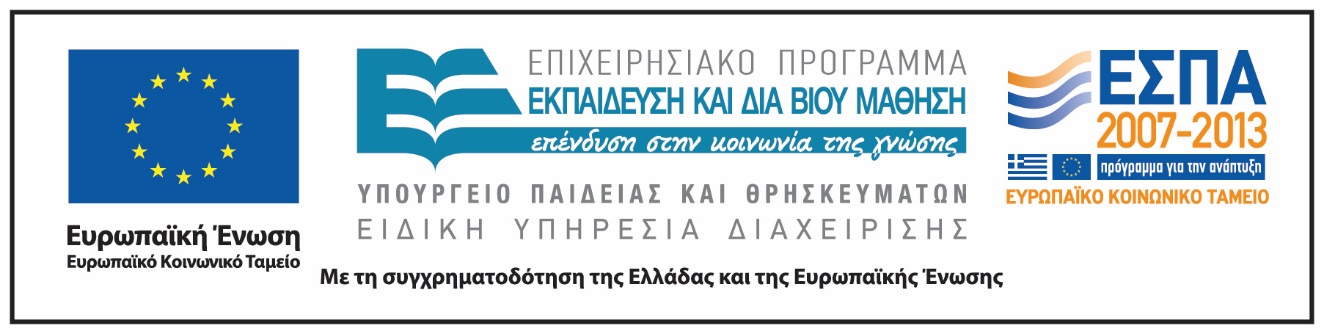 Ενότητα 2η. Αμφίβια
81
Σημειώματα
Ενότητα 2η. Αμφίβια
82
Σημείωμα Ιστορικού Εκδόσεων Έργου
Το παρόν έργο αποτελεί την έκδοση 1.0.
Ενότητα 2η. Αμφίβια
83
Σημείωμα Αναφοράς
Copyright Εθνικόν και Καποδιστριακόν Πανεπιστήμιον Αθηνών, Ρόζα – Μαρία Τζαννετάτου Πολυμένη, Επίκουρη Καθηγήτρια. «Ζωολογία II. Ενότητα 2. Αμφίβια». Έκδοση: 1.0. Αθήνα 2015. Διαθέσιμο από τη δικτυακή διεύθυνση: http://opencourses.uoa.gr/courses/BIOL1/.
Ενότητα 2η. Αμφίβια
84
Σημείωμα Αδειοδότησης
Το παρόν υλικό διατίθεται με τους όρους της άδειας χρήσης Creative Commons Αναφορά, Μη Εμπορική Χρήση Παρόμοια Διανομή 4.0 [1] ή μεταγενέστερη, Διεθνής Έκδοση.   Εξαιρούνται τα αυτοτελή έργα τρίτων π.χ. φωτογραφίες, διαγράμματα κ.λ.π.,  τα οποία εμπεριέχονται σε αυτό και τα οποία αναφέρονται μαζί με τους όρους χρήσης τους στο «Σημείωμα Χρήσης Έργων Τρίτων».
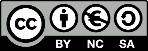 [1] http://creativecommons.org/licenses/by-nc-sa/4.0/ 

Ως Μη Εμπορική ορίζεται η χρήση:
που δεν περιλαμβάνει άμεσο ή έμμεσο οικονομικό όφελος από την χρήση του έργου, για το διανομέα του έργου και αδειοδόχο
που δεν περιλαμβάνει οικονομική συναλλαγή ως προϋπόθεση για τη χρήση ή πρόσβαση στο έργο
που δεν προσπορίζει στο διανομέα του έργου και αδειοδόχο έμμεσο οικονομικό όφελος (π.χ. διαφημίσεις) από την προβολή του έργου σε διαδικτυακό τόπο

Ο δικαιούχος μπορεί να παρέχει στον αδειοδόχο ξεχωριστή άδεια να χρησιμοποιεί το έργο για εμπορική χρήση, εφόσον αυτό του ζητηθεί.
Ενότητα 2η. Αμφίβια
85
Διατήρηση Σημειωμάτων
Οποιαδήποτε αναπαραγωγή ή διασκευή του υλικού θα πρέπει να συμπεριλαμβάνει:
το Σημείωμα Αναφοράς
το Σημείωμα Αδειοδότησης
τη δήλωση Διατήρησης Σημειωμάτων
το Σημείωμα Χρήσης Έργων Τρίτων (εφόσον υπάρχει)
μαζί με τους συνοδευόμενους υπερσυνδέσμους.
Ενότητα 2η. Αμφίβια
86
Σημείωμα Χρήσης Έργων Τρίτων 1/6
Το Έργο αυτό κάνει χρήση των ακόλουθων έργων:
Εικόνες
Εικόνα 1. Copyright 2011 Eκδόσεις Utopia. Πηγή: Ζωολογία ΙΙ Ολοκληρωμένες Αρχές, Τόμος ΙΙ. Hickman, Roberts, Keen, Larson, l’Anson, Eisenhour. 14η Αμερικάνικη – 2η Ελληνική Έκδοση. Εκδόσεις Utopia, ISBN: 978-960-99280-3-8.
Εικόνα 2. Copyright 2011 Eκδόσεις Utopia. Πηγή: Ζωολογία ΙΙ Ολοκληρωμένες Αρχές, Τόμος ΙΙ. Hickman, Roberts, Keen, Larson, l’Anson, Eisenhour. 14η Αμερικάνικη – 2η Ελληνική Έκδοση. Εκδόσεις Utopia, ISBN: 978-960-99280-3-8.
Εικόνα 3.  Wikipedia the Free Encyclopedia. Creative Commons Licence. Σύνδεσμος: https://en.wikipedia.org/wiki/Tiktaalik. Πηγή: https://en.wikipedia.org.
Εικόνα 4. Copyright 2011 Eκδόσεις Utopia. Πηγή: Ζωολογία ΙΙ Ολοκληρωμένες Αρχές, Τόμος ΙΙ. Hickman, Roberts, Keen, Larson, l’Anson, Eisenhour. 14η Αμερικάνικη – 2η Ελληνική Έκδοση. Εκδόσεις Utopia, ISBN: 978-960-99280-3-8.
Εικόνα 5. Copyright 2011 Eκδόσεις Utopia. Πηγή: Ζωολογία ΙΙ Ολοκληρωμένες Αρχές, Τόμος ΙΙ. Hickman, Roberts, Keen, Larson, l’Anson, Eisenhour. 14η Αμερικάνικη – 2η Ελληνική Έκδοση. Εκδόσεις Utopia, ISBN: 978-960-99280-3-8.
Εικόνα 6. Copyrighted. 1996. Γενική Ζωολογία Όντρια Χ. Ιωάννη.
Ενότητα 2η. Αμφίβια
87
Σημείωμα Χρήσης Έργων Τρίτων 2/6
Εικόνα 7. Copyrighted. 1996. Γενική Ζωολογία Όντρια Χ. Ιωάννη. 
Εικόνα 8. Iberian Tree Frog Hyla molleri, Gironde. Matthieu Berroneau © All rights reserved. Σύνδεσμος: http://flickrhivemind.net/Tags/amphibian,arborea/Interesting. Πηγή: http://flickrhivemind.net/.
Εικόνα 9. Copyright Jan Sevcik. www.naturfoto.cz. Σύνδεσμος: http://www.naturephoto-cz.com/epidalea-calamita-photo_lat-1966.html. Πηγή: http://www.naturephoto-cz.com.
Εικόνα 10. Copyright Wolfgang deMuttlänner. Σύνδεσμος: http://www.natur-portrait.de/foto-42736-blasmusik.html. Πηγή: http://www.natur-portrait.de.
Εικόνα 11. Copyright 2011 Eκδόσεις Utopia. Πηγή: Ζωολογία ΙΙ Ολοκληρωμένες Αρχές, Τόμος ΙΙ. Hickman, Roberts, Keen, Larson, l’Anson, Eisenhour. 14η Αμερικάνικη – 2η Ελληνική Έκδοση. Εκδόσεις Utopia, ISBN: 978-960-99280-3-8.
Εικόνα 12. Copyright 2011 Eκδόσεις Utopia. Πηγή: Ζωολογία ΙΙ Ολοκληρωμένες Αρχές, Τόμος ΙΙ. Hickman, Roberts, Keen, Larson, l’Anson, Eisenhour. 14η Αμερικάνικη – 2η Ελληνική Έκδοση. Εκδόσεις Utopia, ISBN: 978-960-99280-3-8.
Εικόνα 13. Copyright 2011 Eκδόσεις Utopia. Πηγή: Ζωολογία ΙΙ Ολοκληρωμένες Αρχές, Τόμος ΙΙ. Hickman, Roberts, Keen, Larson, l’Anson, Eisenhour. 14η Αμερικάνικη – 2η Ελληνική Έκδοση. Εκδόσεις Utopia, ISBN: 978-960-99280-3-8.
Ενότητα 2η. Αμφίβια
88
Σημείωμα Χρήσης Έργων Τρίτων 3/6
Εικόνα 14. Copyright 2011 Eκδόσεις Utopia. Πηγή: Ζωολογία ΙΙ Ολοκληρωμένες Αρχές, Τόμος ΙΙ. Hickman, Roberts, Keen, Larson, l’Anson, Eisenhour. 14η Αμερικάνικη – 2η Ελληνική Έκδοση. Εκδόσεις Utopia, ISBN: 978-960-99280-3-8.
Εικόνα 15. Copyright 2011 Eκδόσεις Utopia. Πηγή: Ζωολογία ΙΙ Ολοκληρωμένες Αρχές, Τόμος ΙΙ. Hickman, Roberts, Keen, Larson, l’Anson, Eisenhour. 14η Αμερικάνικη – 2η Ελληνική Έκδοση. Εκδόσεις Utopia, ISBN: 978-960-99280-3-8.
Εικόνα 16. Copyright 2011 Eκδόσεις Utopia. Πηγή: Ζωολογία ΙΙ Ολοκληρωμένες Αρχές, Τόμος ΙΙ. Hickman, Roberts, Keen, Larson, l’Anson, Eisenhour. 14η Αμερικάνικη – 2η Ελληνική Έκδοση. Εκδόσεις Utopia, ISBN: 978-960-99280-3-8.
Εικόνα 17. Biology of Amphibians William E. Duellman and Linda Trueb. The Johns Hopkings University Press Copyright 1986 by William E. Duellman and Linda Trueb.
Εικόνα 18. Copyright 2011 Eκδόσεις Utopia. Πηγή: Ζωολογία ΙΙ Ολοκληρωμένες Αρχές, Τόμος ΙΙ. Hickman, Roberts, Keen, Larson, l’Anson, Eisenhour. 14η Αμερικάνικη – 2η Ελληνική Έκδοση. Εκδόσεις Utopia, ISBN: 978-960-99280-3-8.
Εικόνα 19. Copyright 2011 Eκδόσεις Utopia. Πηγή: Ζωολογία ΙΙ Ολοκληρωμένες Αρχές, Τόμος ΙΙ. Hickman, Roberts, Keen, Larson, l’Anson, Eisenhour. 14η Αμερικάνικη – 2η Ελληνική Έκδοση. Εκδόσεις Utopia, ISBN: 978-960-99280-3-8.
Ενότητα 2η. Αμφίβια
89
Σημείωμα Χρήσης Έργων Τρίτων 4/6
Εικόνα 20. Copyright 2011 Eκδόσεις Utopia. Πηγή: Ζωολογία ΙΙ Ολοκληρωμένες Αρχές, Τόμος ΙΙ. Hickman, Roberts, Keen, Larson, l’Anson, Eisenhour. 14η Αμερικάνικη – 2η Ελληνική Έκδοση. Εκδόσεις Utopia, ISBN: 978-960-99280-3-8.
Εικόνα 21. Copyright 2011 Eκδόσεις Utopia. Πηγή: Ζωολογία ΙΙ Ολοκληρωμένες Αρχές, Τόμος ΙΙ. Hickman, Roberts, Keen, Larson, l’Anson, Eisenhour. 14η Αμερικάνικη – 2η Ελληνική Έκδοση. Εκδόσεις Utopia, ISBN: 978-960-99280-3-8.
Εικόνα 22. Copyright 2011 Eκδόσεις Utopia. Πηγή: Ζωολογία ΙΙ Ολοκληρωμένες Αρχές, Τόμος ΙΙ. Hickman, Roberts, Keen, Larson, l’Anson, Eisenhour. 14η Αμερικάνικη – 2η Ελληνική Έκδοση. Εκδόσεις Utopia, ISBN: 978-960-99280-3-8.
Εικόνα 23. Copyright 2011 Eκδόσεις Utopia. Πηγή: Ζωολογία ΙΙ Ολοκληρωμένες Αρχές, Τόμος ΙΙ. Hickman, Roberts, Keen, Larson, l’Anson, Eisenhour. 14η Αμερικάνικη – 2η Ελληνική Έκδοση. Εκδόσεις Utopia, ISBN: 978-960-99280-3-8.
Εικόνα 24. Copyright 2011 Eκδόσεις Utopia. Πηγή: Ζωολογία ΙΙ Ολοκληρωμένες Αρχές, Τόμος ΙΙ. Hickman, Roberts, Keen, Larson, l’Anson, Eisenhour. 14η Αμερικάνικη – 2η Ελληνική Έκδοση. Εκδόσεις Utopia, ISBN: 978-960-99280-3-8.
Εικόνα 25. Copyright 2011 Eκδόσεις Utopia. Πηγή: Ζωολογία ΙΙ Ολοκληρωμένες Αρχές, Τόμος ΙΙ. Hickman, Roberts, Keen, Larson, l’Anson, Eisenhour. 14η Αμερικάνικη – 2η Ελληνική Έκδοση. Εκδόσεις Utopia, ISBN: 978-960-99280-3-8.
Ενότητα 2η. Αμφίβια
90
Σημείωμα Χρήσης Έργων Τρίτων 5/6
Εικόνα 26. Copyright 2011 Eκδόσεις Utopia. Πηγή: Ζωολογία ΙΙ Ολοκληρωμένες Αρχές, Τόμος ΙΙ. Hickman, Roberts, Keen, Larson, l’Anson, Eisenhour. 14η Αμερικάνικη – 2η Ελληνική Έκδοση. Εκδόσεις Utopia, ISBN: 978-960-99280-3-8.
Εικόνα 27. Copyrighted.
Εικόνα 28. Copyrighted.
Εικόνα 29. Πηγή: Biology of Amphibians William E. Duellman and Linda Trueb. The Johns Hopkings University Press Copyright 1986 by William E. Duellman and Linda Trueb.
Εικόνα 30. Copyright 2011 Eκδόσεις Utopia. Πηγή: Ζωολογία ΙΙ Ολοκληρωμένες Αρχές, Τόμος ΙΙ. Hickman, Roberts, Keen, Larson, l’Anson, Eisenhour. 14η Αμερικάνικη – 2η Ελληνική Έκδοση. Εκδόσεις Utopia, ISBN: 978-960-99280-3-8.
Εικόνα 31. Copyright 2011 Eκδόσεις Utopia. Πηγή: Ζωολογία ΙΙ Ολοκληρωμένες Αρχές, Τόμος ΙΙ. Hickman, Roberts, Keen, Larson, l’Anson, Eisenhour. 14η Αμερικάνικη – 2η Ελληνική Έκδοση. Εκδόσεις Utopia, ISBN: 978-960-99280-3-8.
Εικόνα 32. Copyright 2011 Eκδόσεις Utopia. Πηγή: Ζωολογία ΙΙ Ολοκληρωμένες Αρχές, Τόμος ΙΙ. Hickman, Roberts, Keen, Larson, l’Anson, Eisenhour. 14η Αμερικάνικη – 2η Ελληνική Έκδοση. Εκδόσεις Utopia, ISBN: 978-960-99280-3-8.
Εικόνα 33. Copyright 2011 Eκδόσεις Utopia. Πηγή: Ζωολογία ΙΙ Ολοκληρωμένες Αρχές, Τόμος ΙΙ. Hickman, Roberts, Keen, Larson, l’Anson, Eisenhour. 14η Αμερικάνικη – 2η Ελληνική Έκδοση. Εκδόσεις Utopia, ISBN: 978-960-99280-3-8.
Ενότητα 2η. Αμφίβια
91
Σημείωμα Χρήσης Έργων Τρίτων 6/6
Εικόνα 34. Copyright 2011 Eκδόσεις Utopia. Πηγή: Ζωολογία ΙΙ Ολοκληρωμένες Αρχές, Τόμος ΙΙ. Hickman, Roberts, Keen, Larson, l’Anson, Eisenhour. 14η Αμερικάνικη – 2η Ελληνική Έκδοση. Εκδόσεις Utopia, ISBN: 978-960-99280-3-8.
Εικόνα 35. Πηγή: Biology of Amphibians William E. Duellman and Linda Trueb. The Johns Hopkings University Press Copyright 1986 by William E. Duellman and Linda Trueb.
Εικόνα 36. Πηγή: Biology of Amphibians William E. Duellman and Linda Trueb. The Johns Hopkings University Press Copyright 1986 by William E. Duellman and Linda Trueb.
Εικόνα 37. Πηγή: Biology of Amphibians William E. Duellman and Linda Trueb. The Johns Hopkings University Press Copyright 1986 by William E. Duellman and Linda Trueb.
Εικόνα 38. Πηγή: Biology of Amphibians William E. Duellman and Linda Trueb. The Johns Hopkings University Press Copyright 1986 by William E. Duellman and Linda Trueb.
Εικόνα 39. Πηγή: Biology of Amphibians William E. Duellman and Linda Trueb. The Johns Hopkings University Press Copyright 1986 by William E. Duellman and Linda Trueb.
Εικόνα 40. Ιδια εικόνα με εικόνα 15.
Εικόνα 41. Copyrighted.
Εικόνα 42. Copyright 2011 Eκδόσεις Utopia. Πηγή: Ζωολογία ΙΙ Ολοκληρωμένες Αρχές, Τόμος ΙΙ. Hickman, Roberts, Keen, Larson, l’Anson, Eisenhour. 14η Αμερικάνικη – 2η Ελληνική Έκδοση. Εκδόσεις Utopia, ISBN: 978-960-99280-3-8.
Ενότητα 2η. Αμφίβια
92